Презентация к празднику «Выпускной в 4-в классе»
Классный руководитель:
Овсепян Л.С.
Урок «Колесо истории»
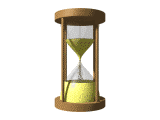 1. В каком году вы пришли в 1 класс?
1000
 2000
3000
свой вариант
2. Как зовут вашу первую учительницу?
Василиса Прекрасная
Варвара-краса
Баба-Яга
свой вариант

3. Как превратить дошкольника в школьника?
с помощью портфеля
зачеркнуть буквы Д и О
с помощью волшебной палочки
свой вариант
4. Как называется урок, на котором вы учились писать?
чистописание
письмо
русский язык
свой вариант

5. Сколько учеников было у вас в первом классе?
30
20
10
свой вариант

6. Кто в классе был отличником?
Алёша
Дима
Кирилл 
свой вариант
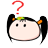 Правила ухода за выпускниками.
.
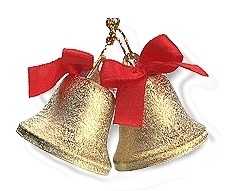 Устраивать «головомойку» данному изделию 
     не рекомендуется.
Гладить разрешается, и как можно чаще, не обращая внимания на его поведение.
Использовать изделие «Выпускник» рекомендуется только по его прямому назначению: кормить, поить, прогуливать, развлекать и дать отоспаться после четырёх лет недосыпания и прочих неудобств школьной жизни.
Если вы не будете бережно обращаться с изделием «Выпускник», то оно может испортиться.  От гнева и обиды у него покраснеет лицо, задрожат губы, и изделие  утратит свою первоначальную привлекательность.
4 «В» класс – это:
Небольшой, но дружный коллектив.
Любители поговорить с соседом.
Возьмёмся за дело – делу несдобровать.
Весёлая куча ребят
Средний возраст – 11 лет, а общий  - за 150.
Любимый день недели – воскресенье.
Любимый предмет… 
Любимый писатель…
Любимая передача…
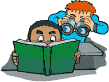 Представляем наш 4«В» класс!
Все умные, красивые.
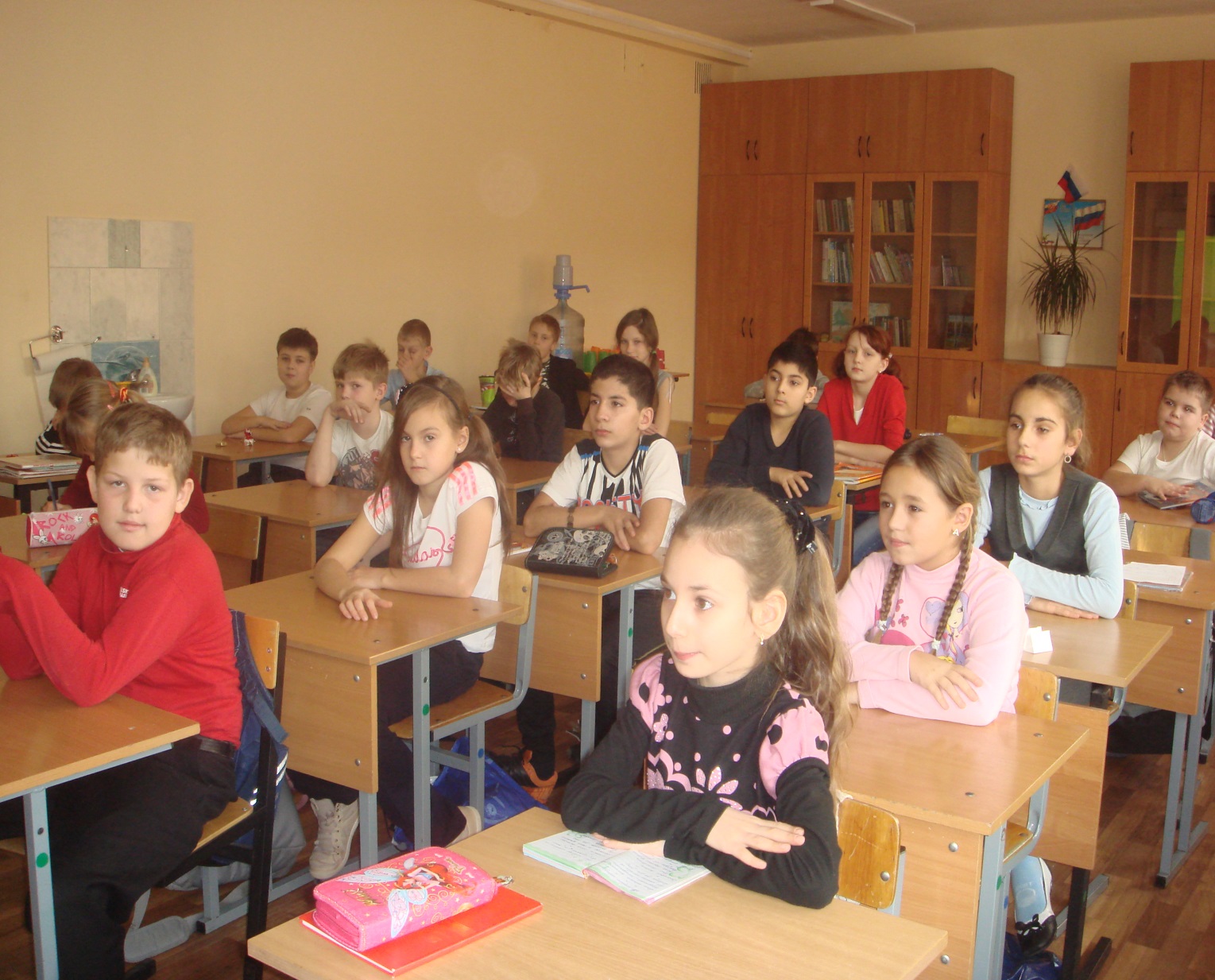 Лукавые, счастливые…
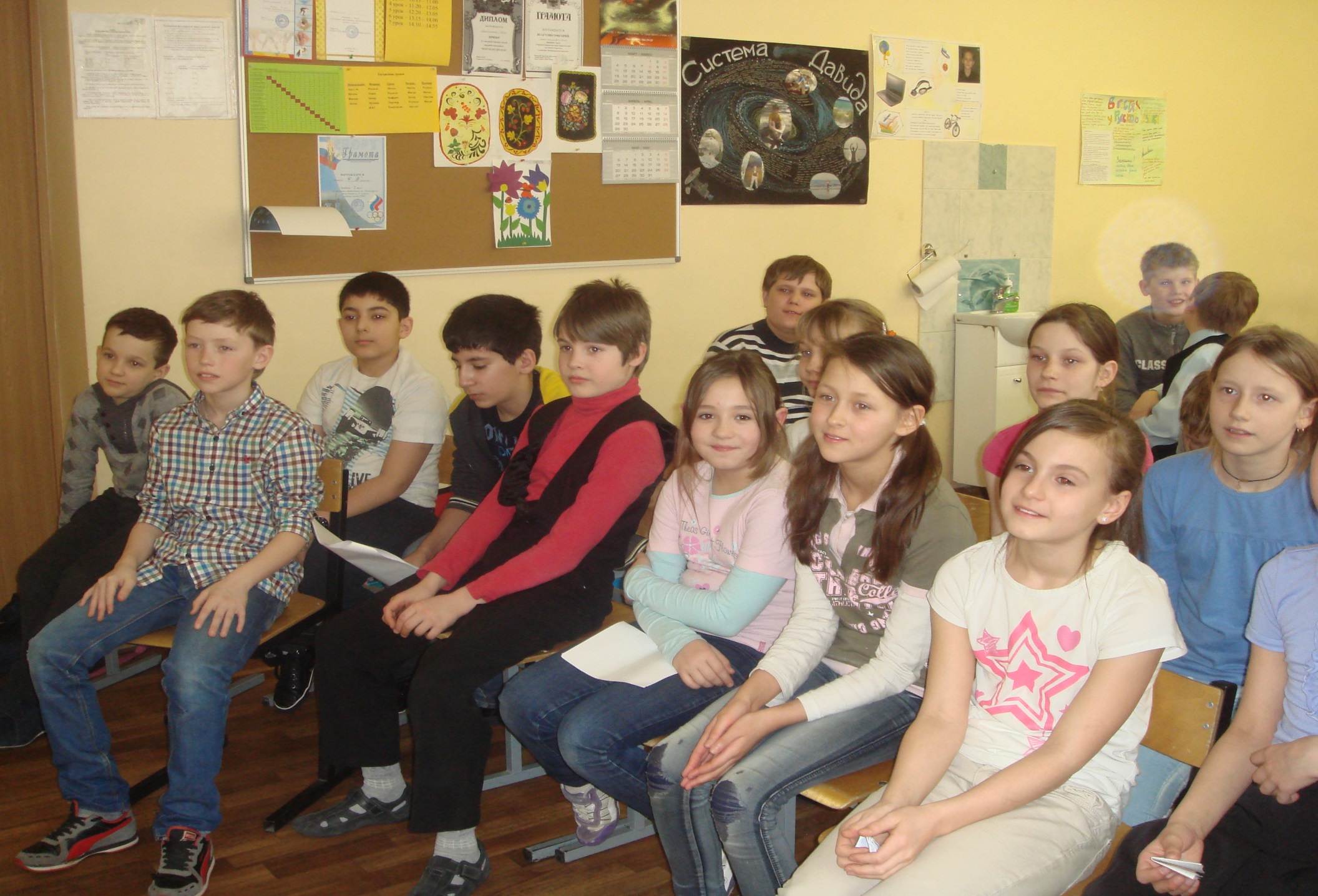 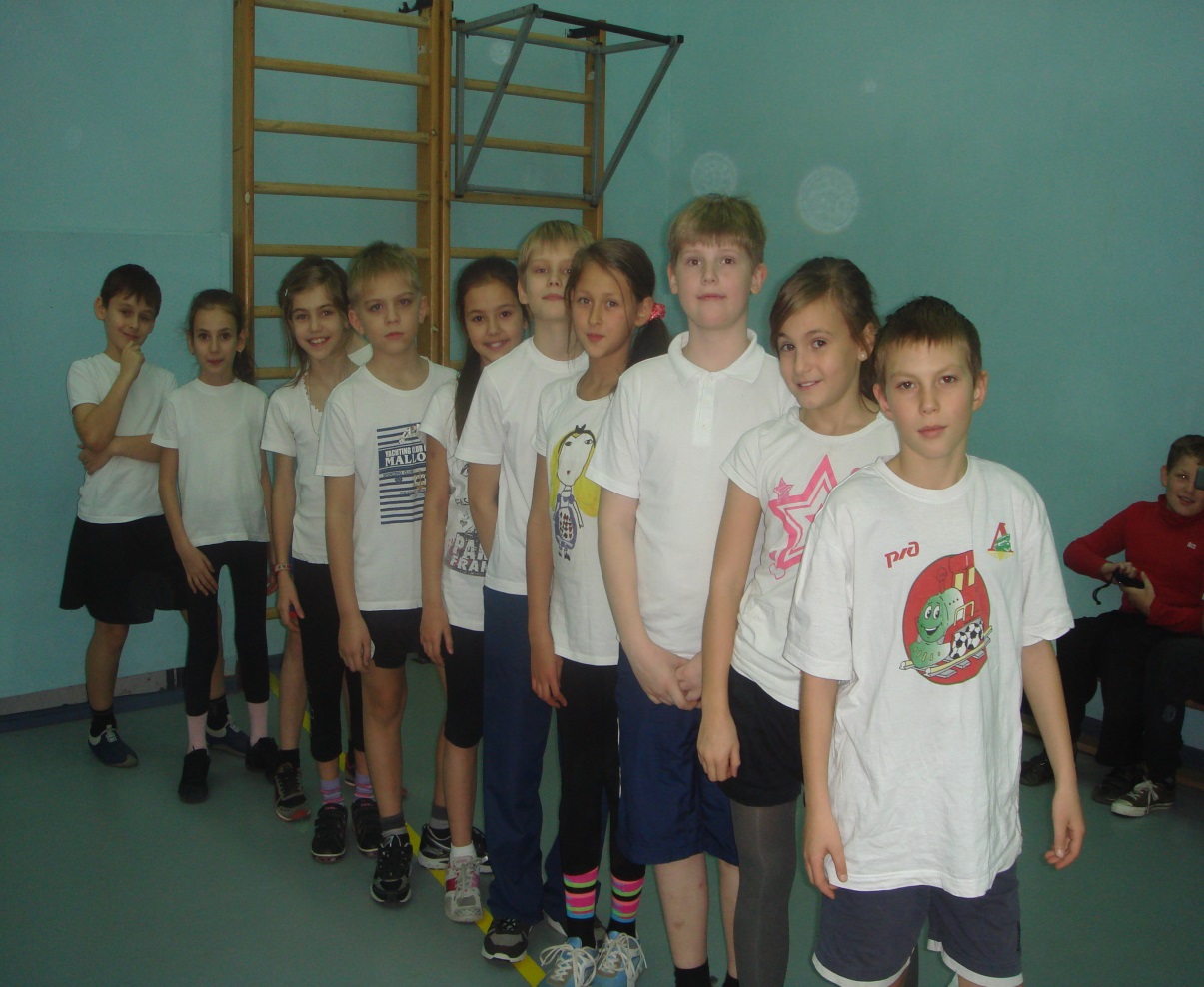 Шустрые, спортивные.
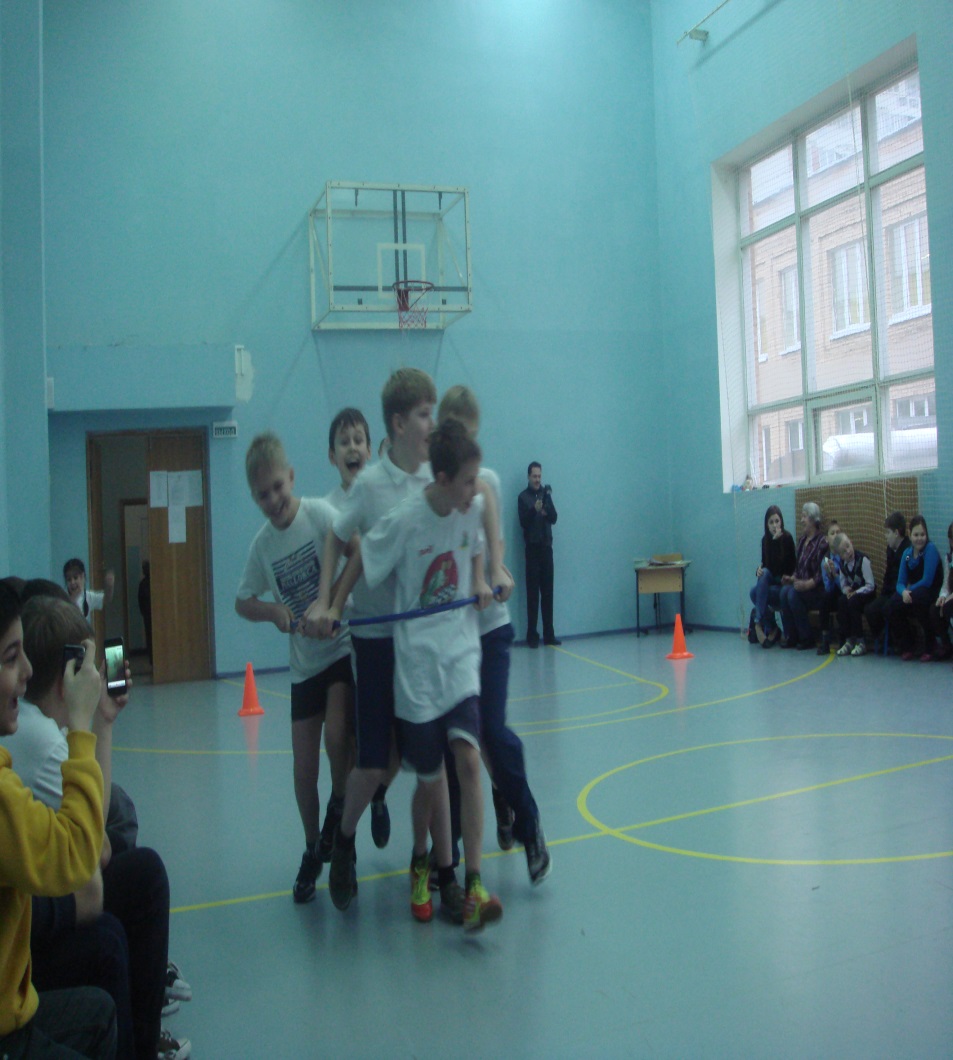 Смелые, активные.
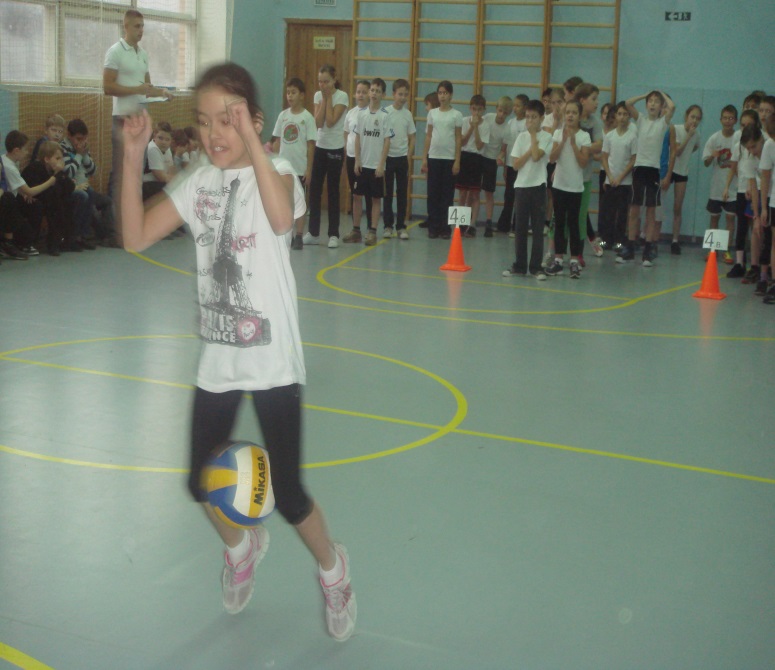 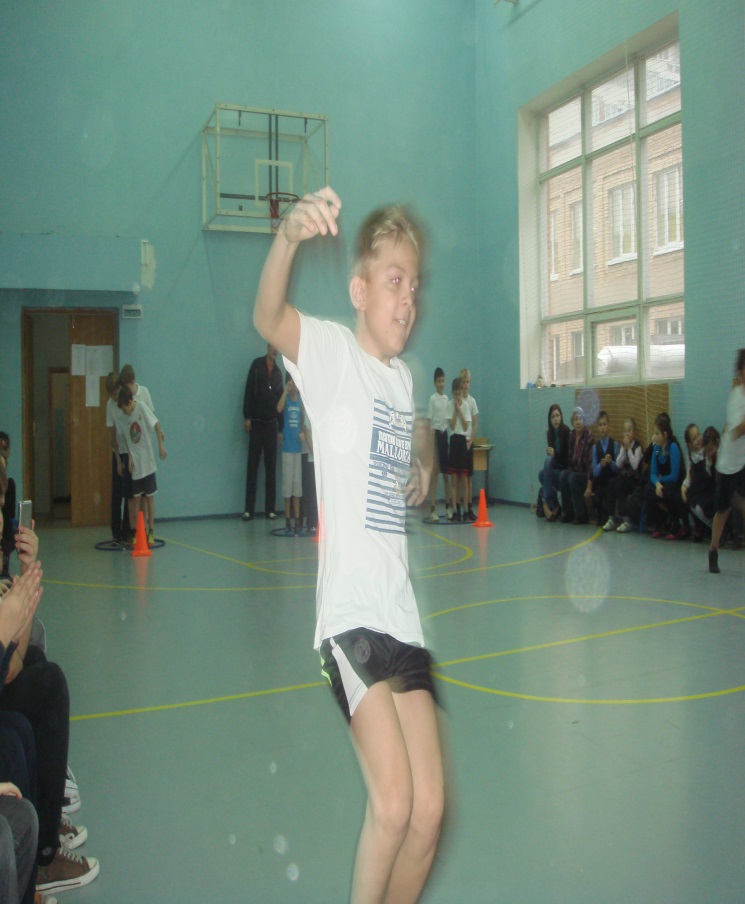 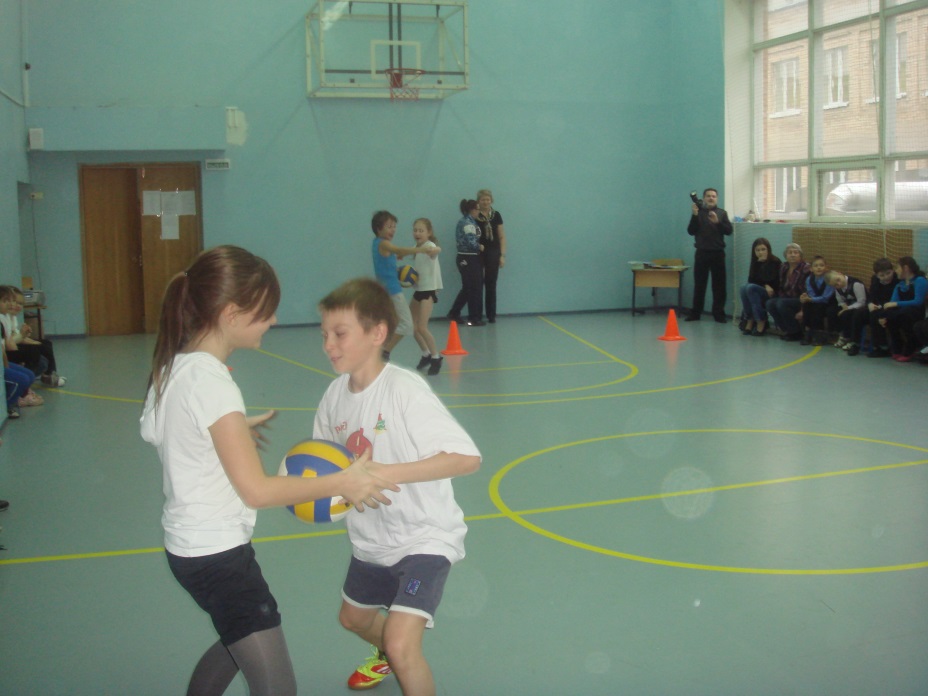 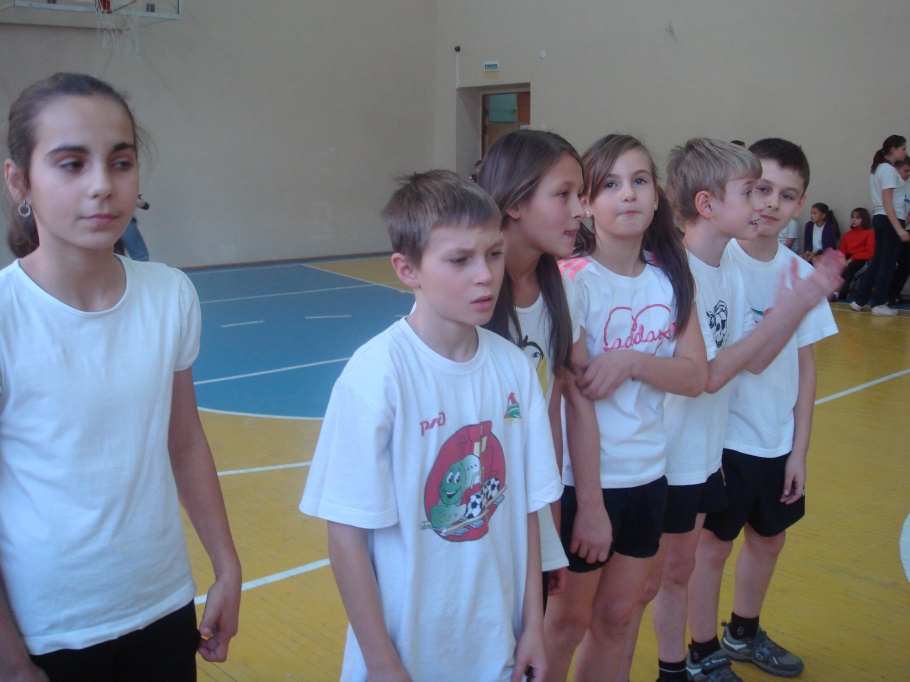 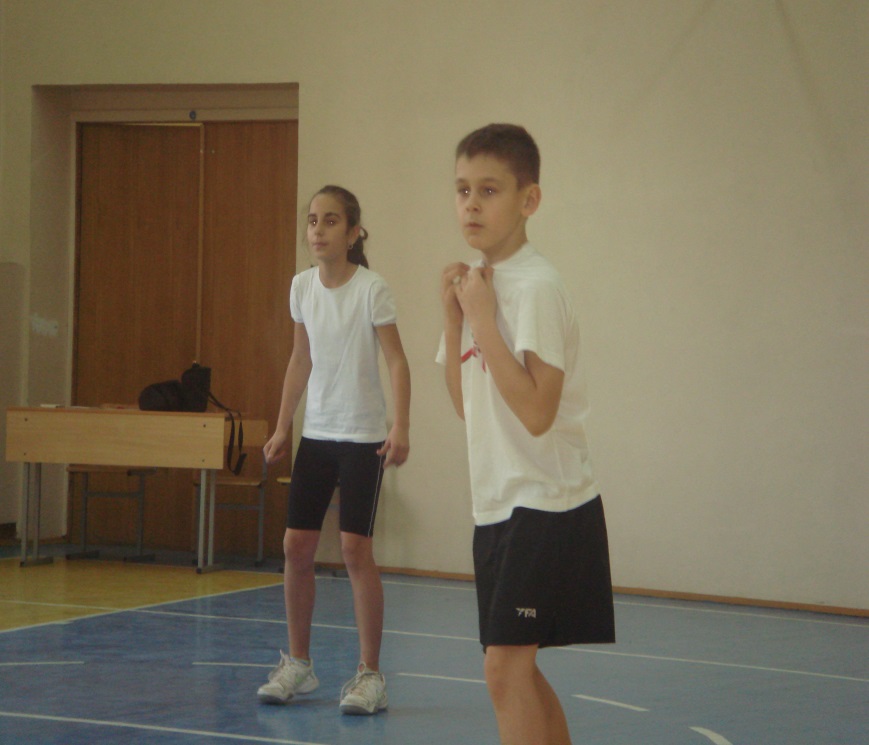